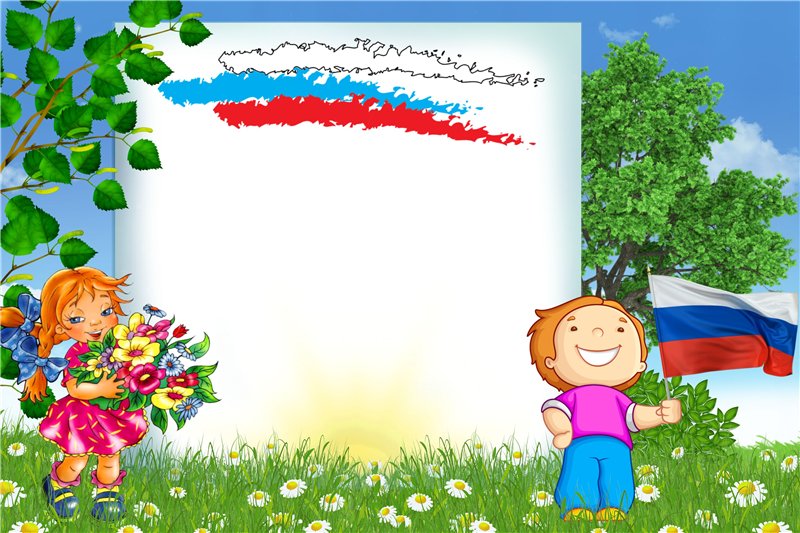 Нравственно-патриотическое воспитание дошкольников
Выполнила: ПрисекинаЛюбовь Ивановна, воспитатель МДОУ «Детский сад №37 «Веснянка»
г. Рубцовск
2021
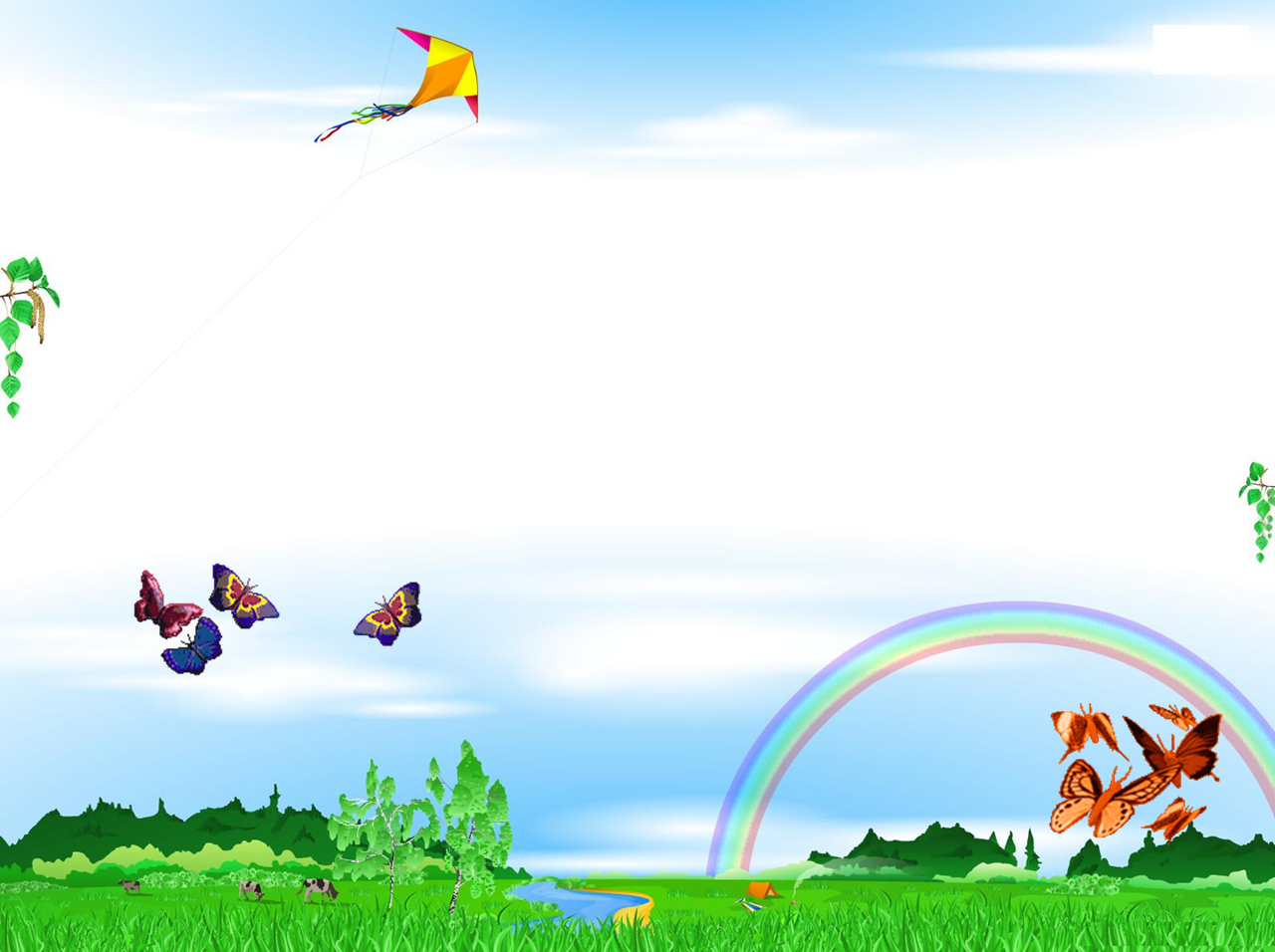 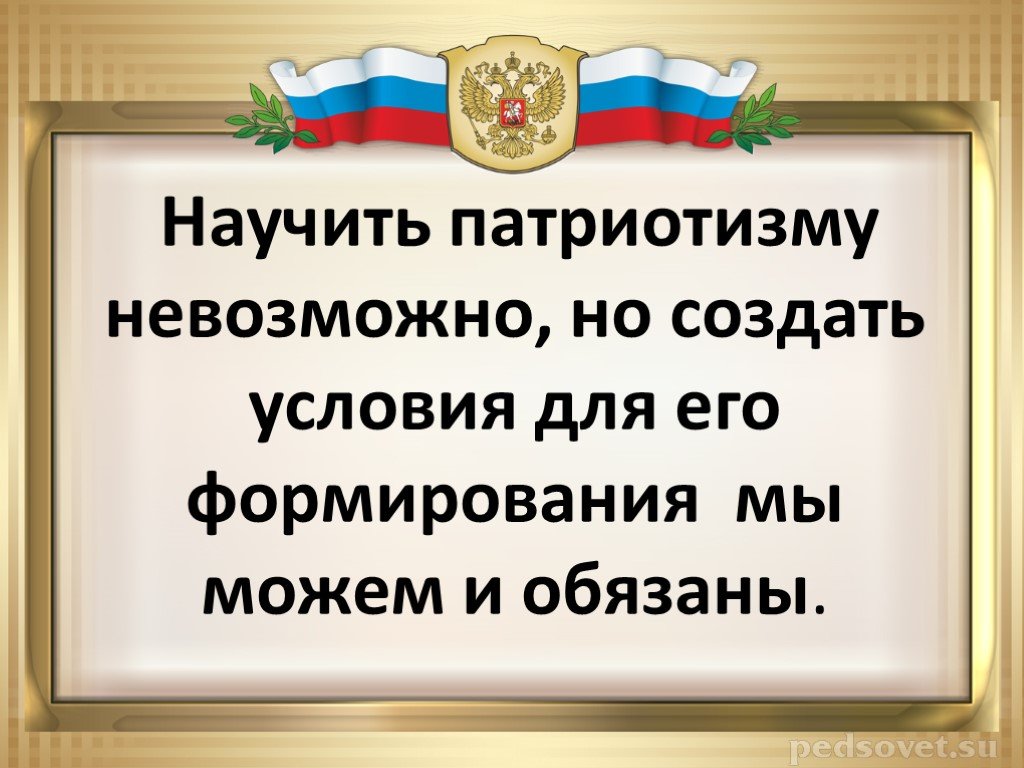 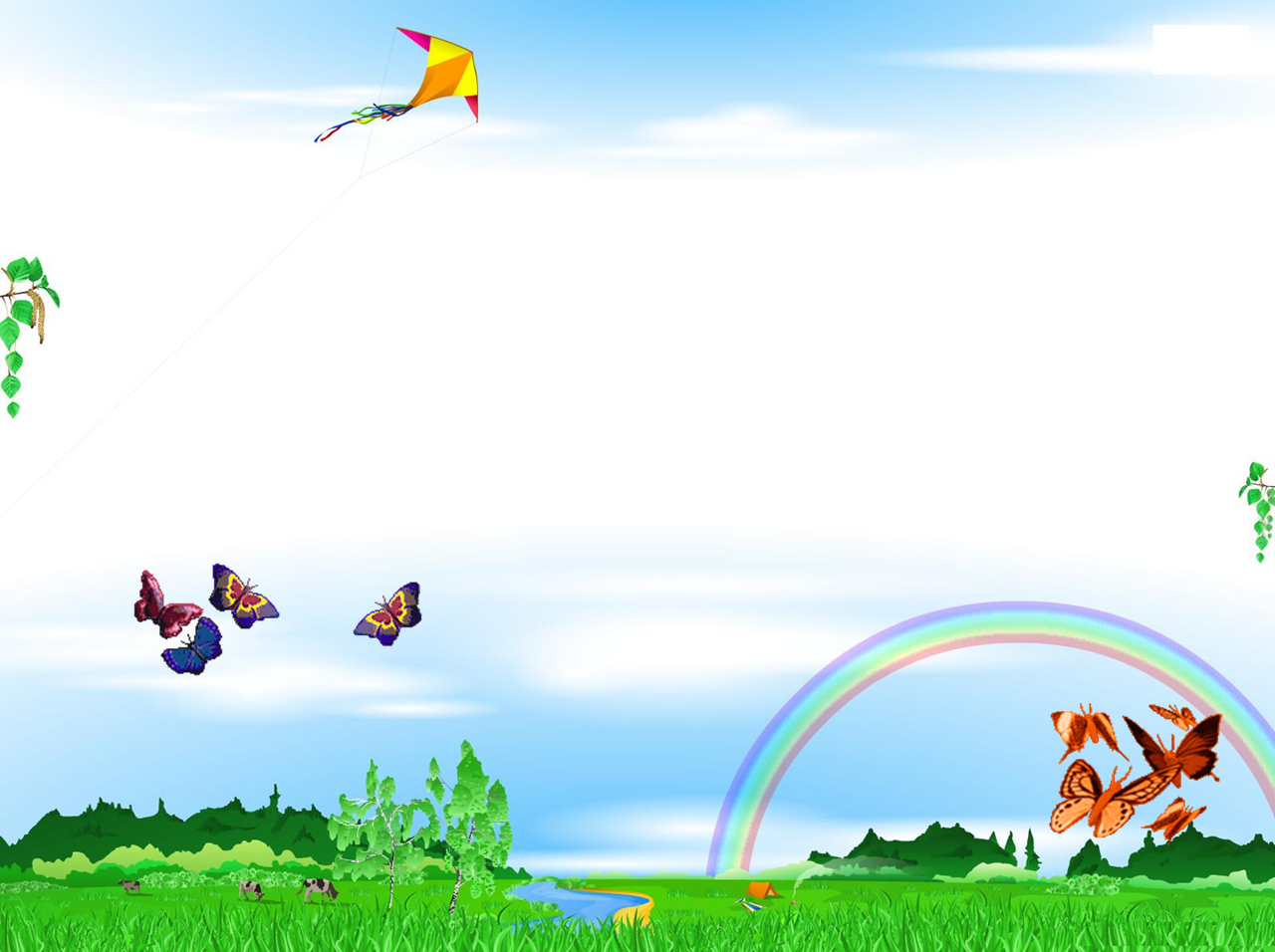 В настоящее время перед дошкольными образовательными учреждениями остро встала проблема гражданско-патриотического воспитания подрастающего поколения, так как наследование нравственных, патриотических ценностей семьи, родного края в самом нежном возрасте – есть самый естественный, а поэтому и верный способ гражданско-патриотического воспитания, формирования чувства любви к своему краю, к Родине. Проблема гражданско-патриотического воспитания в современном мире актуальна. Принята государственная программа «Патриотическое воспитание граждан Российской Федерации», направленная на все социальные слои и возрастные группы граждан России. Между тем в средствах массовой информации продолжается дискуссия о том, надо ли воспитывать любовь к Родине. Но если мы не научим ребенка любить свою страну: ее леса, моря, озера, горы, исторические памятники, словом рукотворные и природные чудеса, то кому она будет нужна? Кто будет радоваться ее достижениями, и болеть ее горестями. Судьба Родины в руках человека. Родина такова, какой мы ее делаем сами. Желание беречь и приумножать исторические и природные богатства - вот цель воспитания любви к Родине, воспитание патриотов своего Отечества.
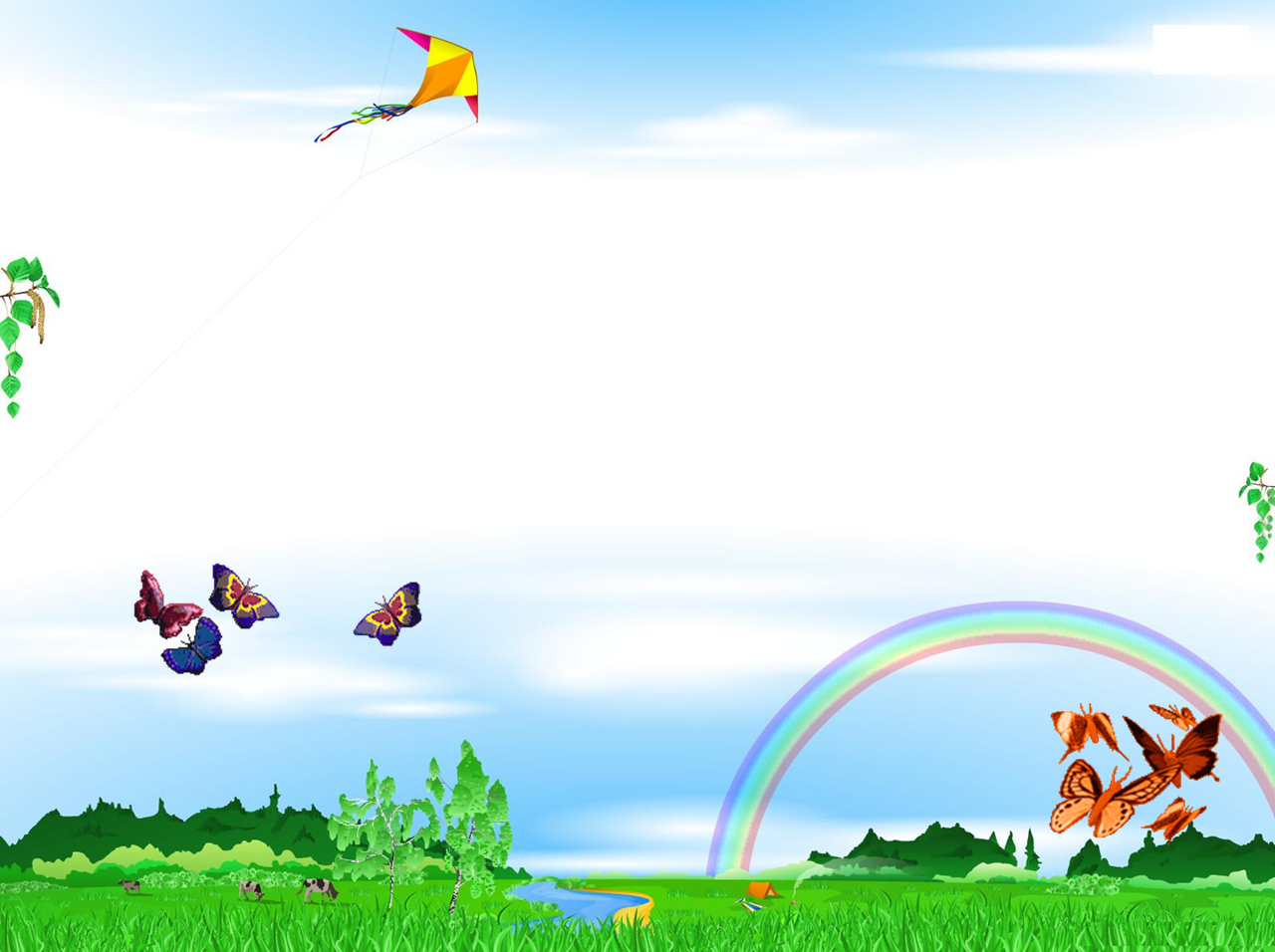 «Нравственно-патриотическое воспитание дошкольников»
Цель  нравственно- патриотического воспитания у детей дошкольного возраста - воспитывать у ребенка чувство любви и привязанности к Родине; формирование у них потребности совершать добрые дела и поступки, чувство сопричастности к окружающему и развитие таких качеств, как сострадание, сочувствие, находчивость, любознательность.
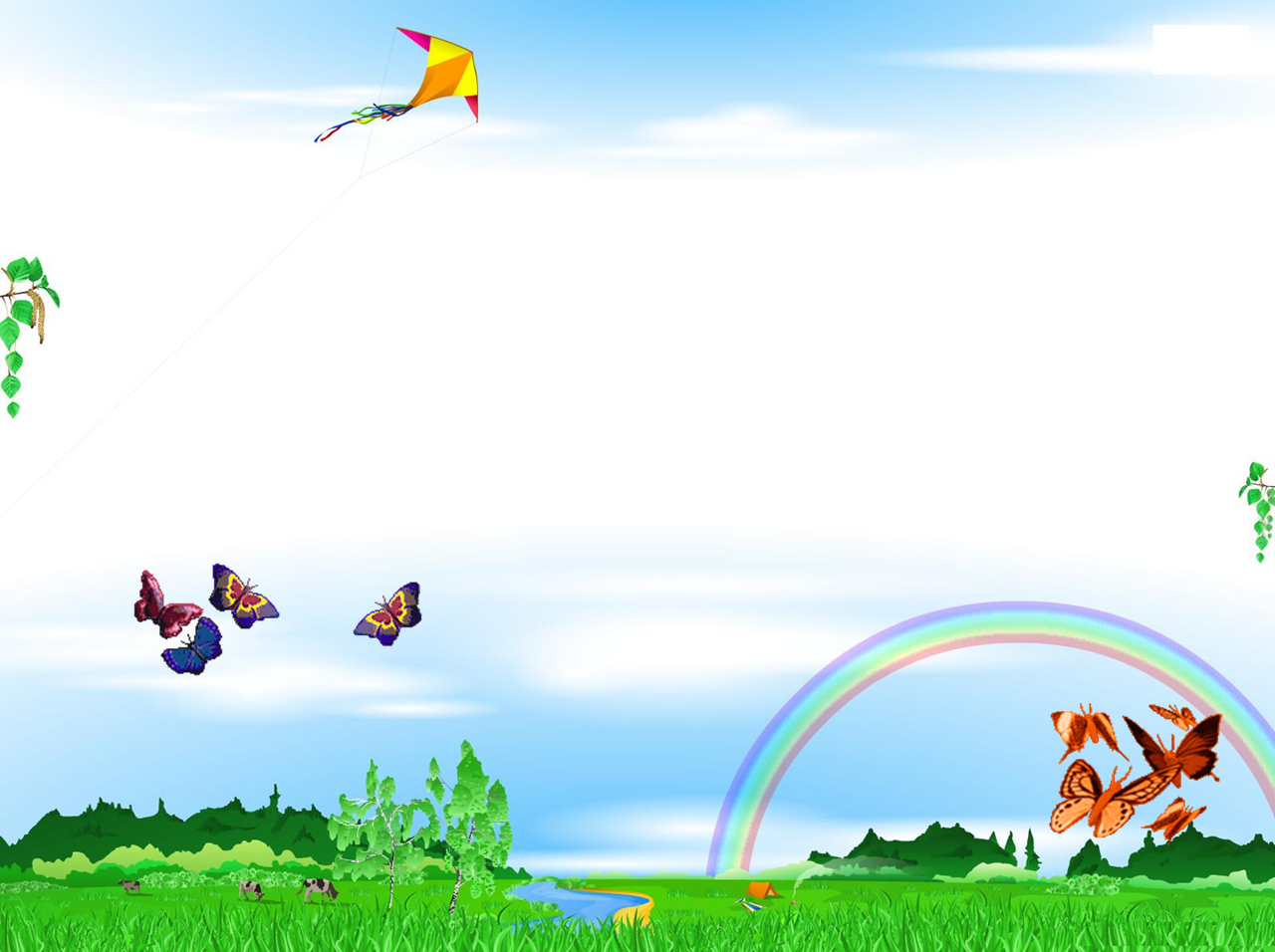 «Патриотическое воспитание дошкольников»
задачи: Привитие детям чувства любви к своему родному краю, своей малой родине на основе приобщения к родной природе, культуре и традициям. Формирование чувства привязанности к своему дому, детскому саду, своим близким. Расширение представлений о России, как о родной стране, о родном городе. Воспитание патриотизма, уважение к культурному прошлому России.
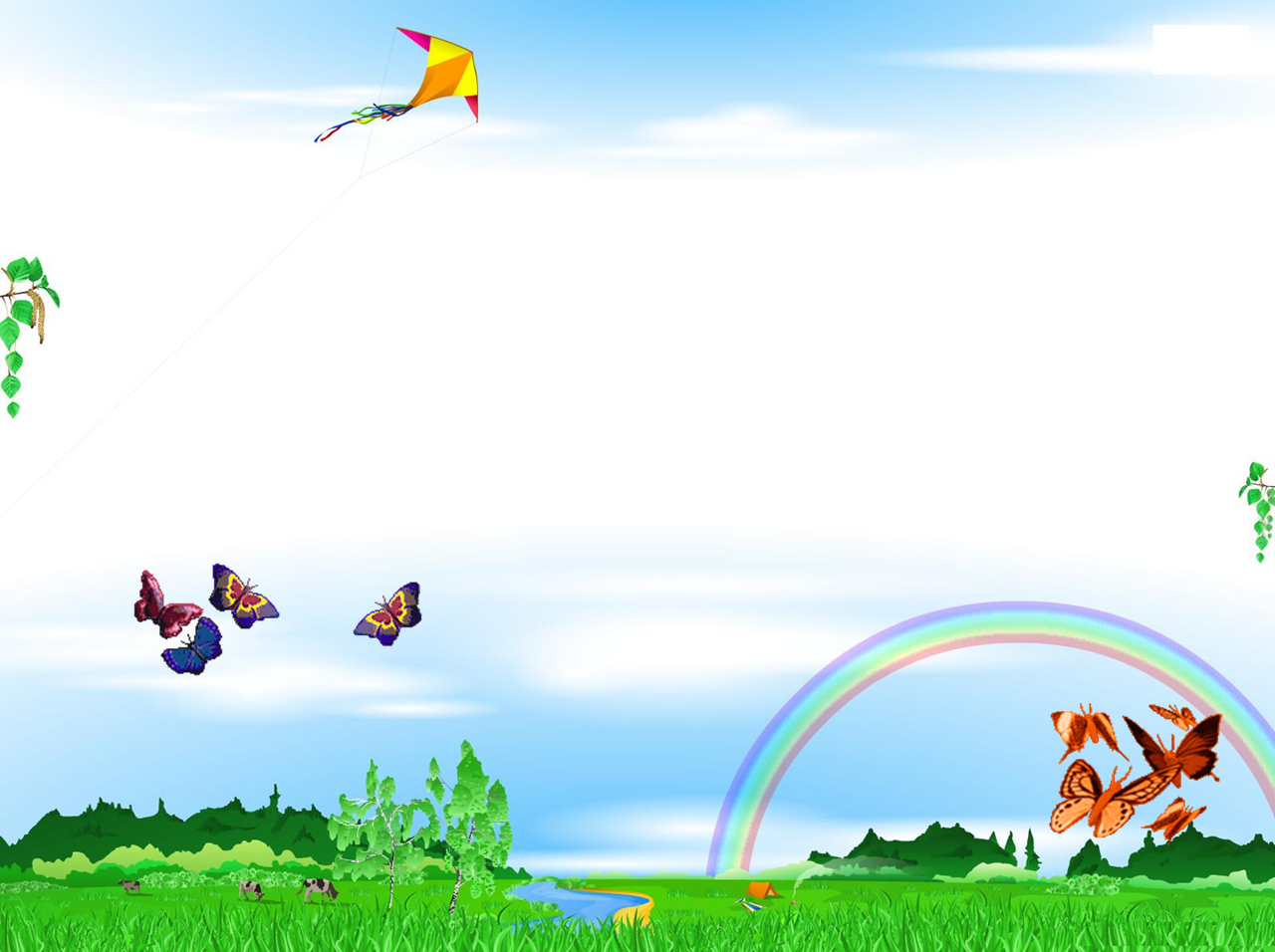 «Нравственно-патриотическое воспитание дошкольников»
Программа «От рождения до школы» (под редакцией Н.Е.Вераксы, Т.С.Комаровой, М.А.Васильевой) 
 Парциальная программа «Приобщение детей к истокам русской народной культуры»   О.Л. Князевой, М.Д. Маханевой
Образовательная область «Социализация» Формирование гендерной, семейной, гражданской принадлежности, патриотических чувств, чувства принадлежности к мировому сообществу.
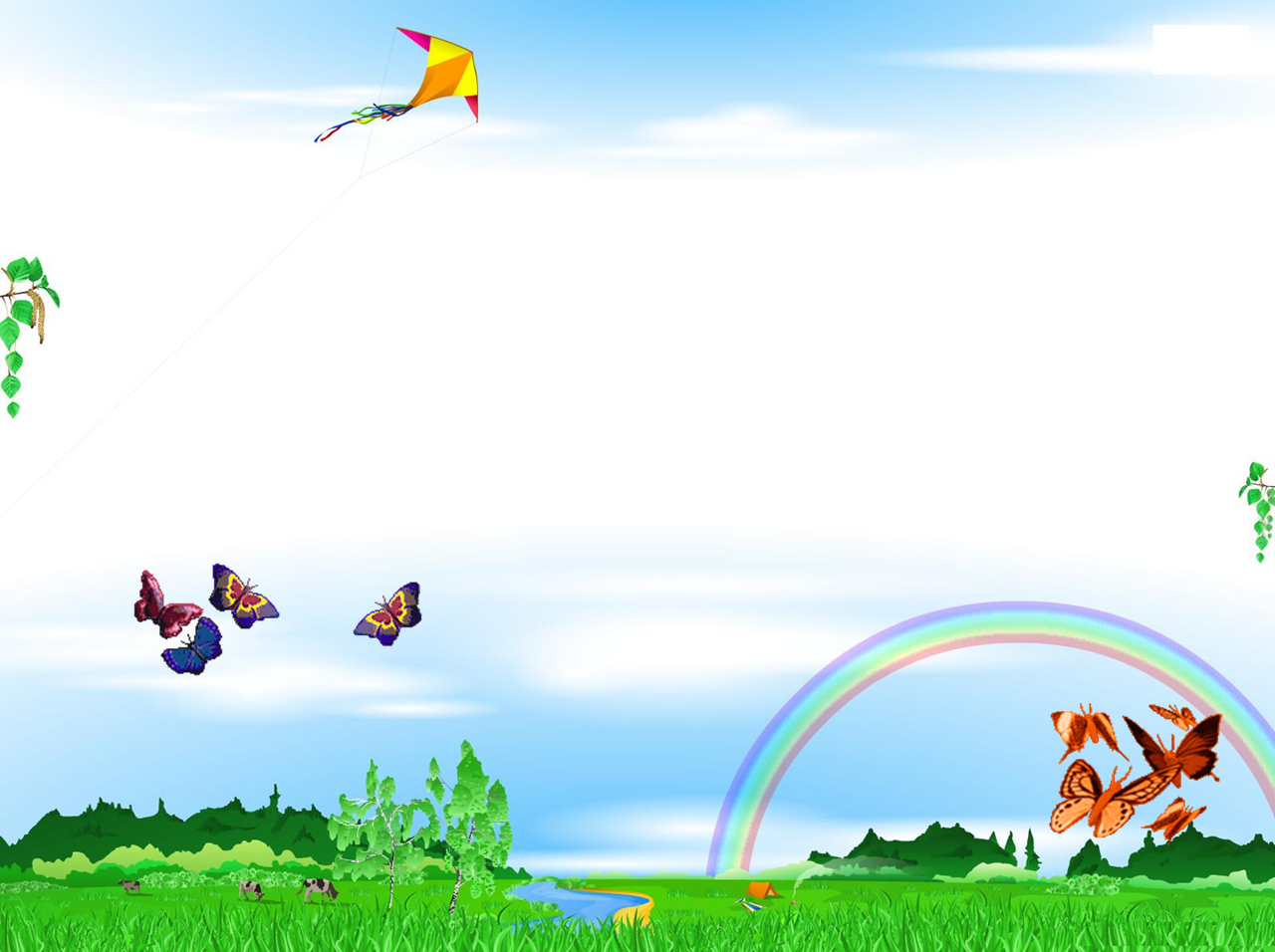 «Нравственно-патриотическое воспитание дошкольников»
Быть патриотом – значит ощущать себя неотъемлемой частью Отечества. Это сложное чувство возникает еще в дошкольном детстве, когда закладываются основы ценностного отношения к окружающему миру, и формируется в ребёнке постепенно, в ходе воспитания любви к своим ближним, к детскому саду, к родным местам, родной стране. Дошкольный возраст как период становления личности имеет свои потенциальные возможности для формирования высших нравственных чувств, к которым, и относиться чувство патриотизма. Понятие «патриотизм» включает в себя любовь к Родине, к земле, где родился и вырос, гордость за исторические свершения своего народа.
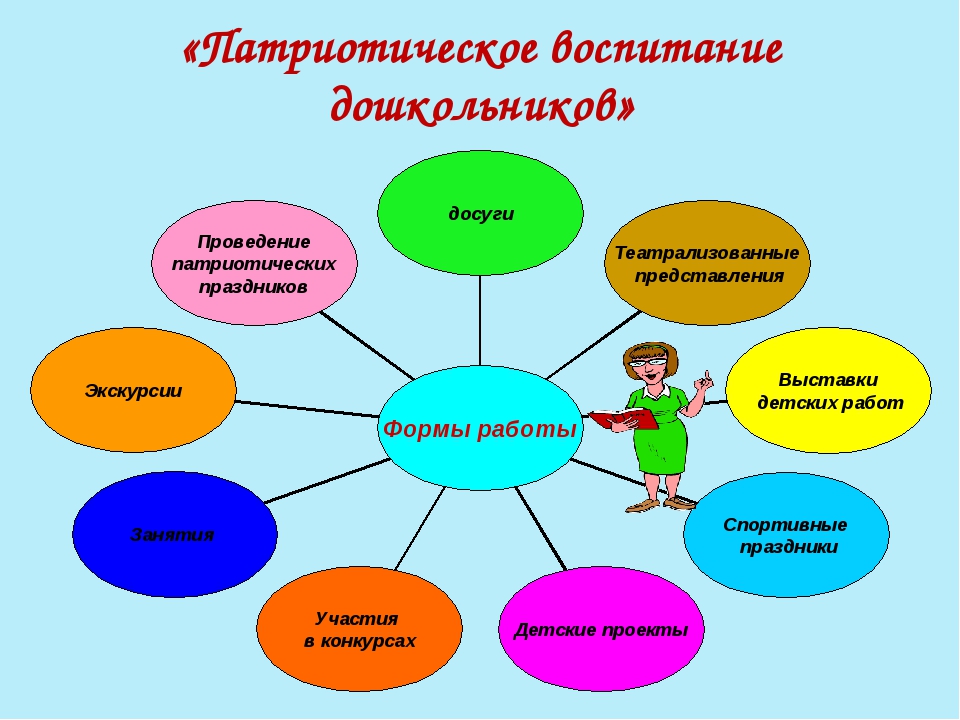 МОЯ СЕМЬЯ КАК ЧАСТЬ РОССИИ
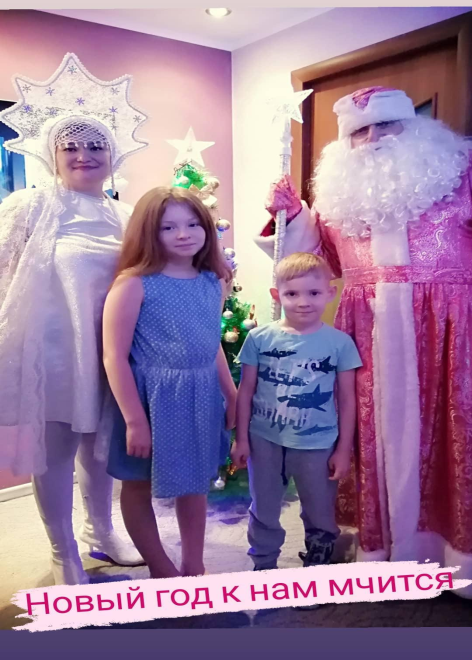 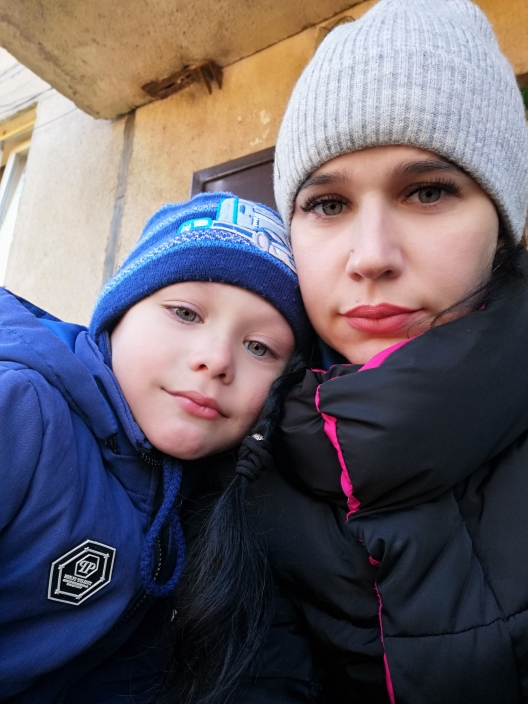 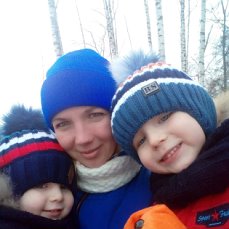 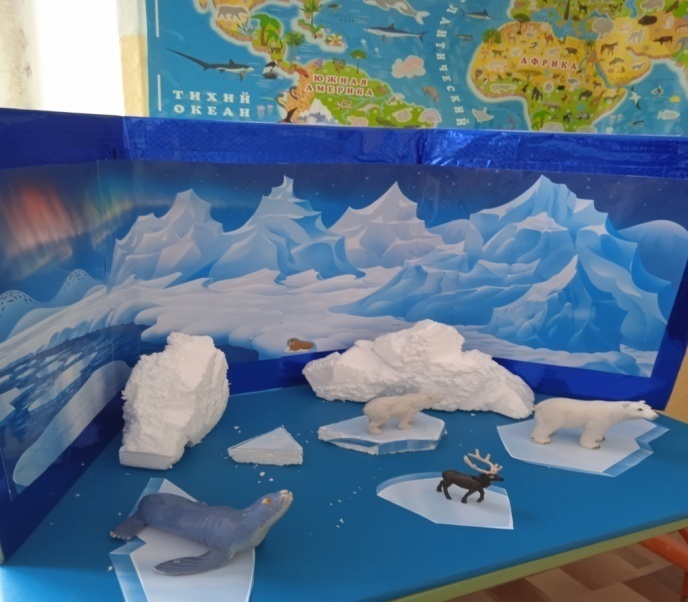 Патриотический уголок
Флаг у нас прекрасный – 
Белый, синий , красный! 
Белый – мир и чистота, 
Синий – верность, небеса, 
Красный – мужество, отвага… 
Вот цвета родного флага!
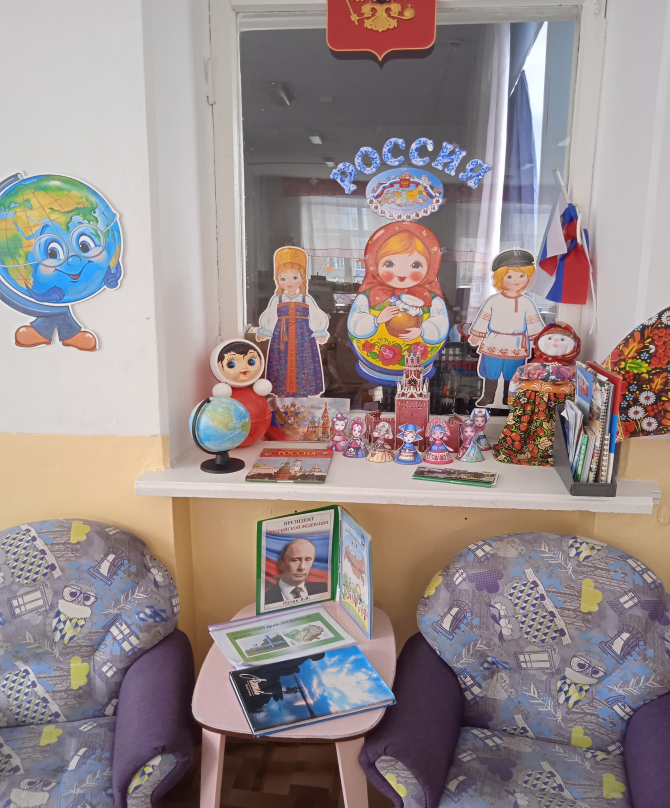 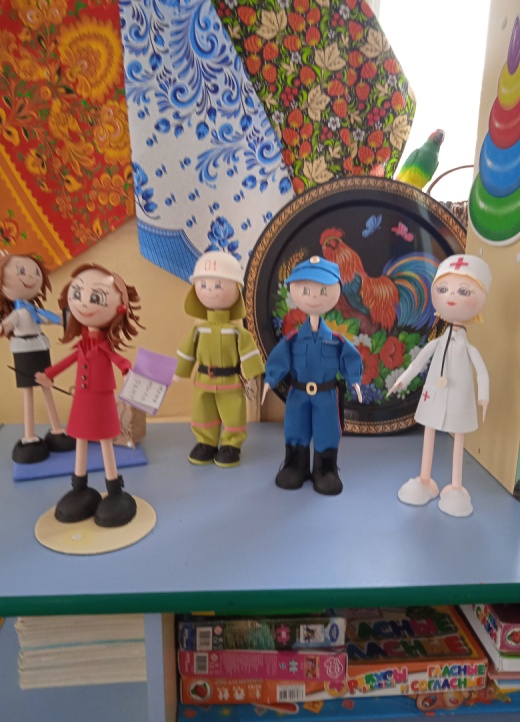 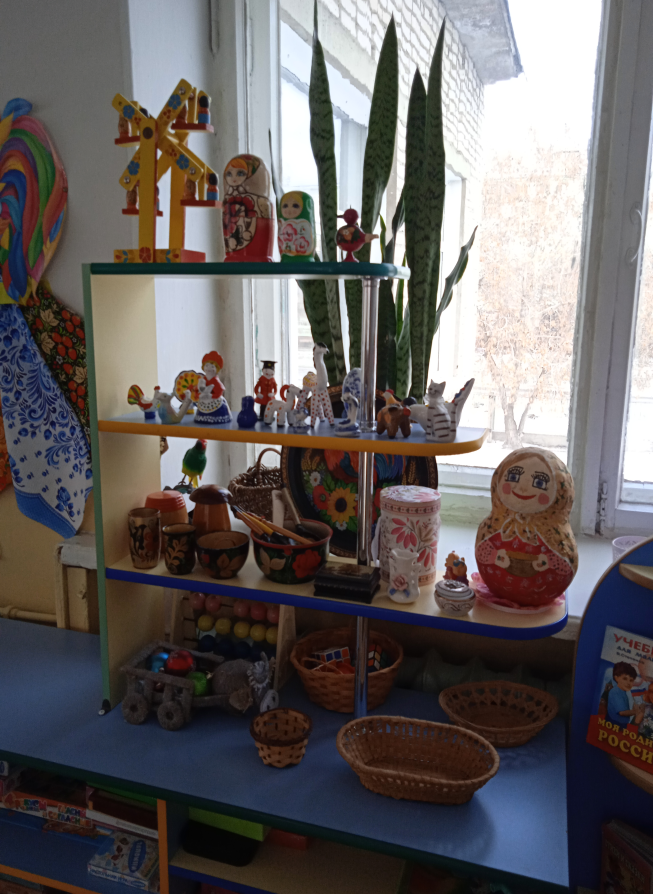 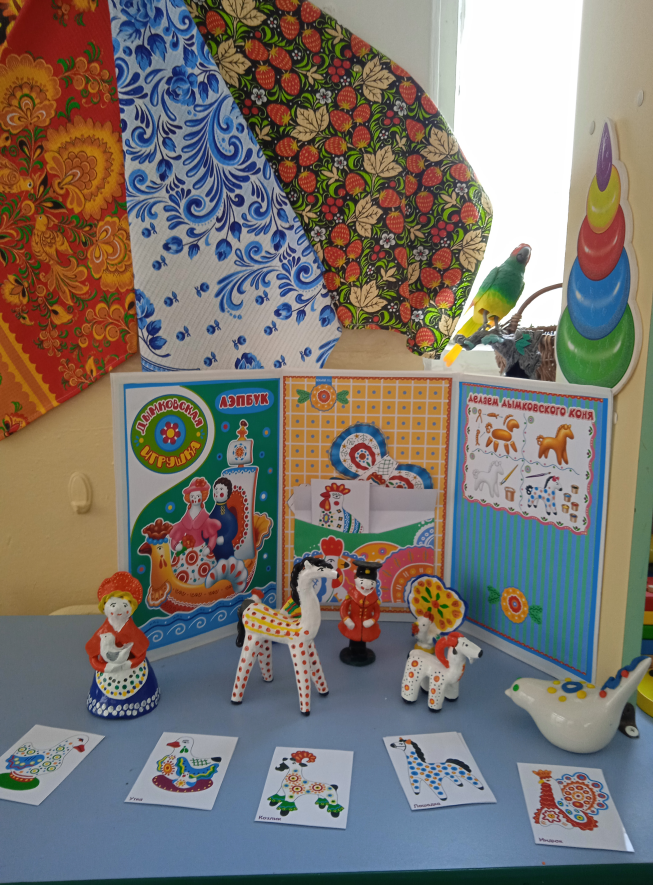 Уголок ИЗО
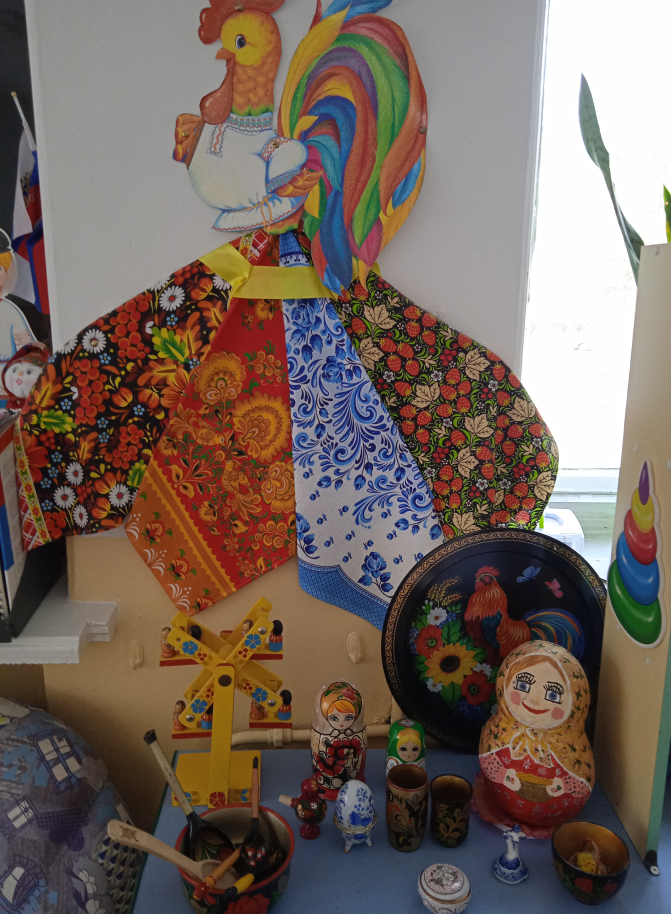 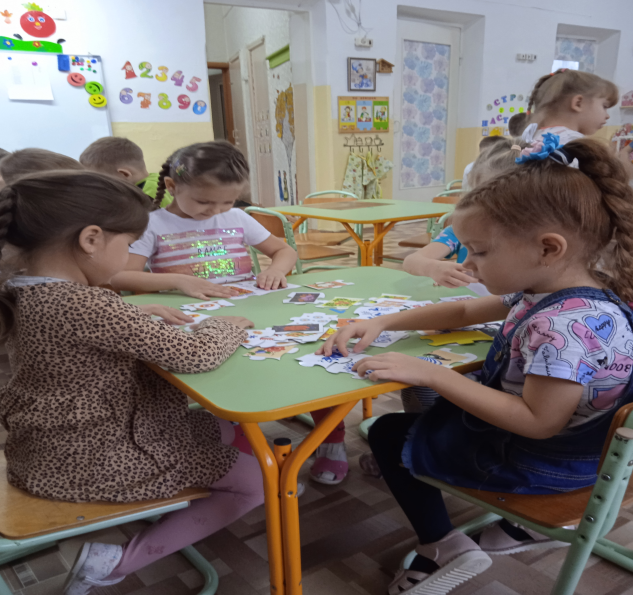 Люби и знай свой край родной
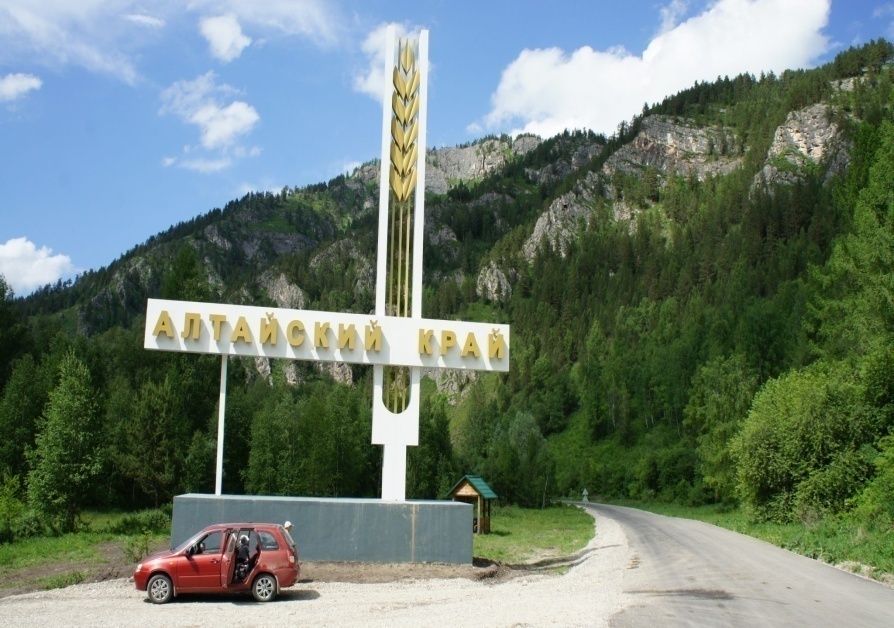 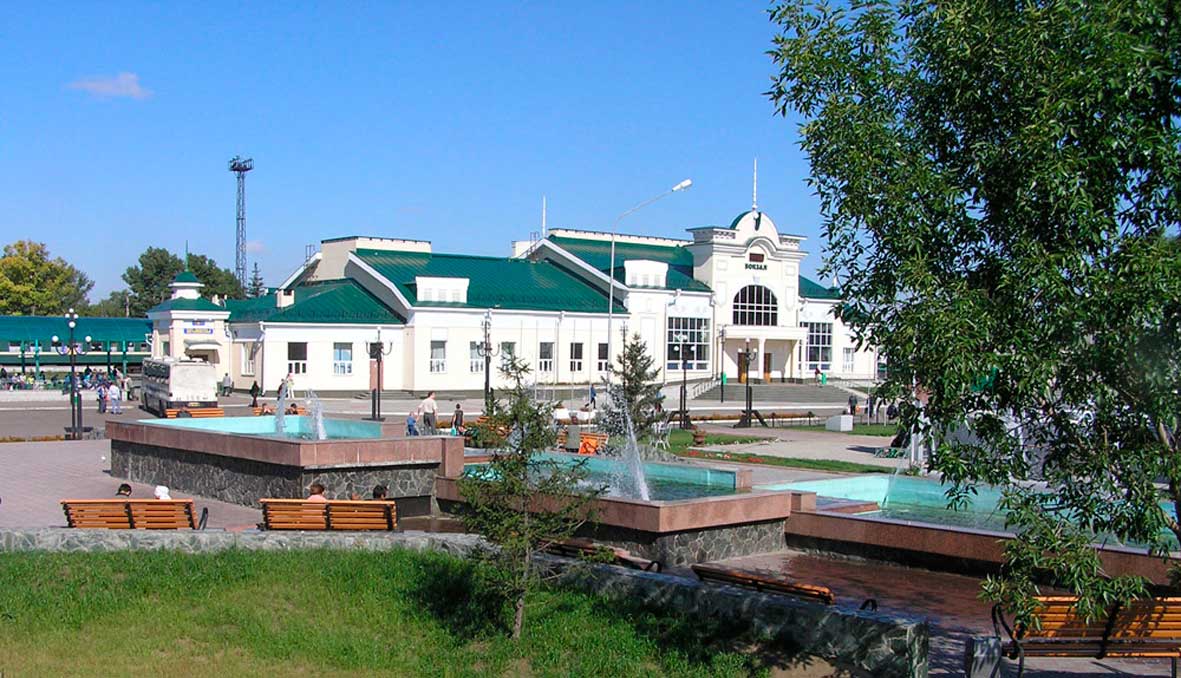 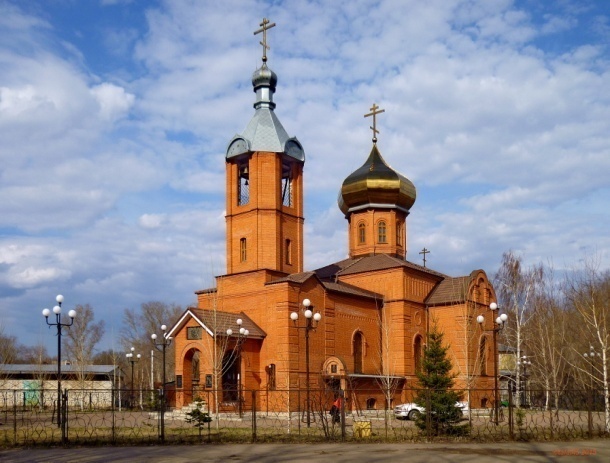 Народные промыслы родного края
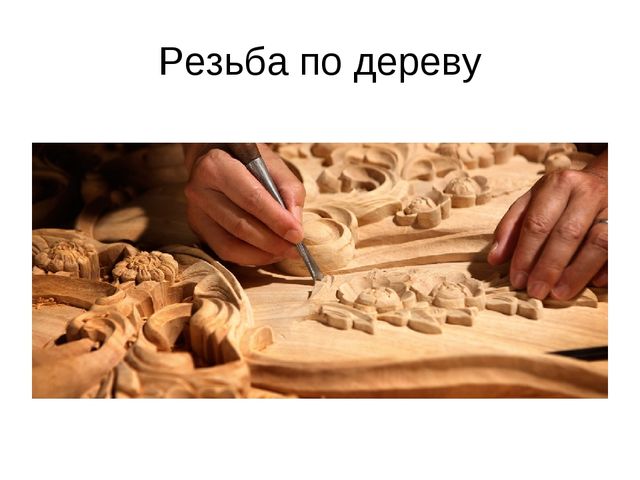 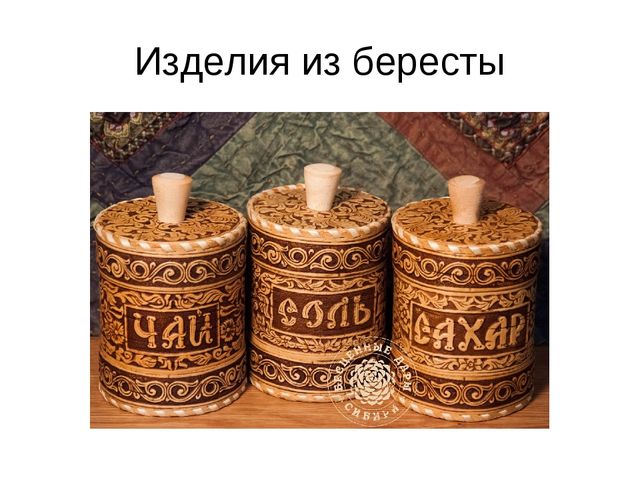 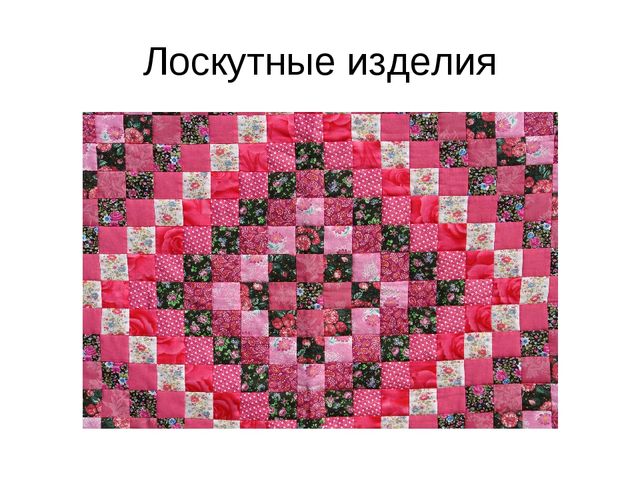 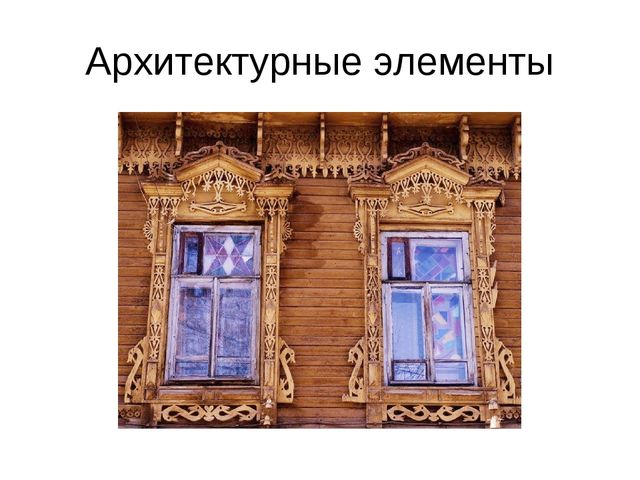 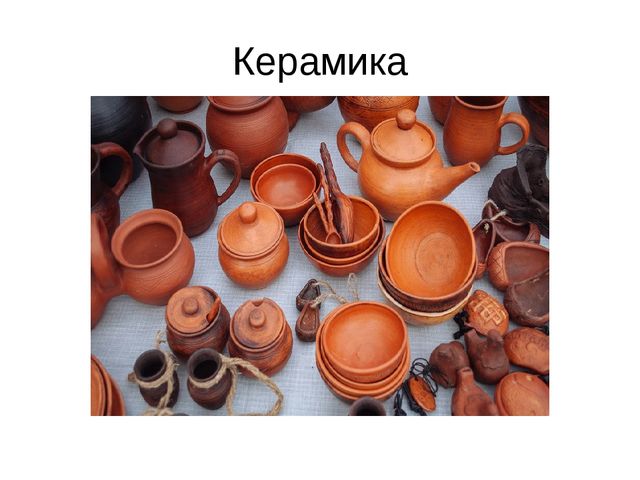 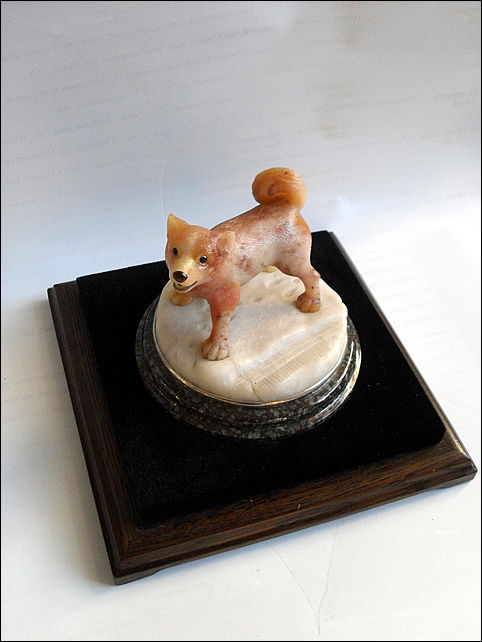 Эту истину знаю от роду. И её никогда не таю: Кто не любит родную природу, Тот не любит Отчизну свою.
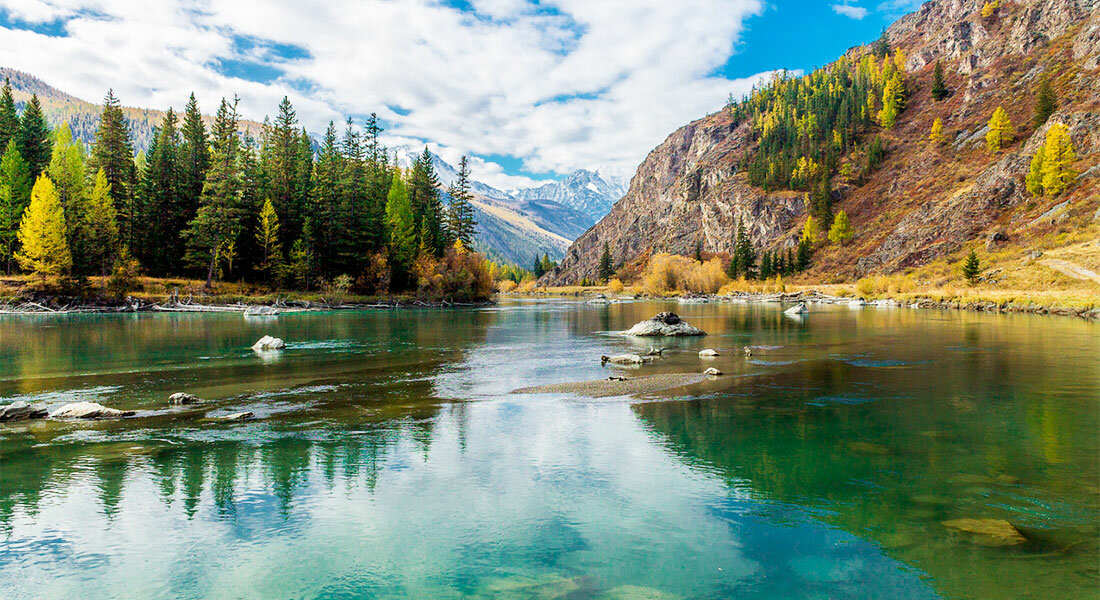 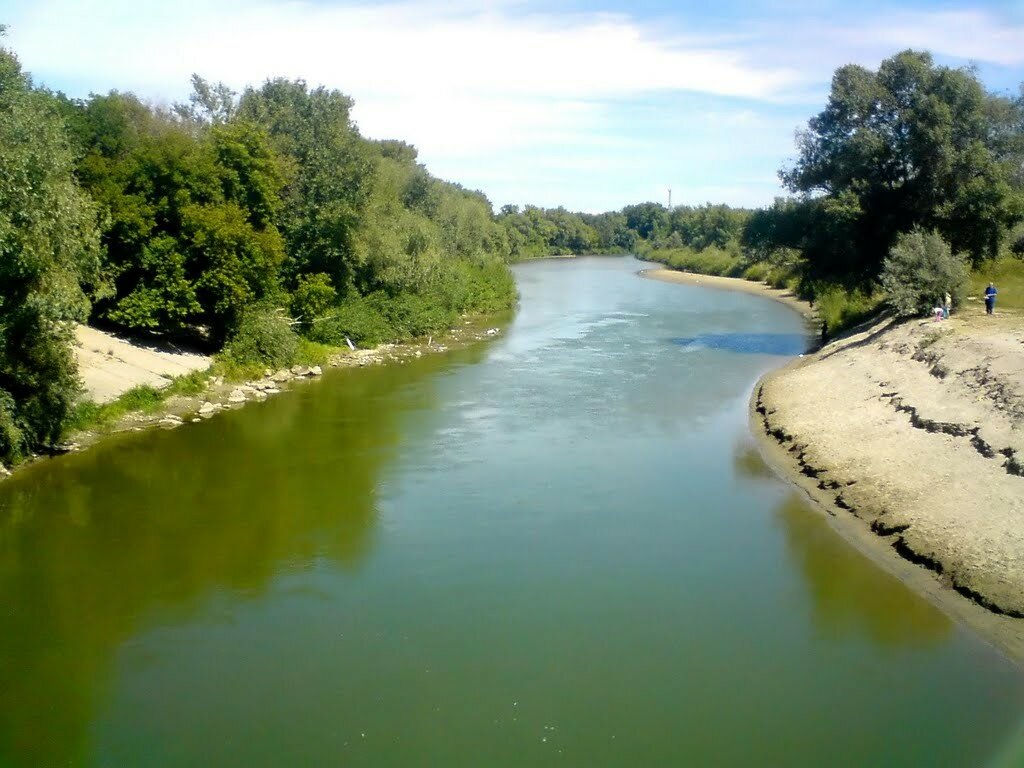 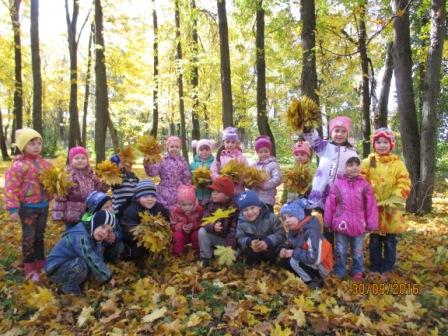 Родина моя РОССИЯ!!!
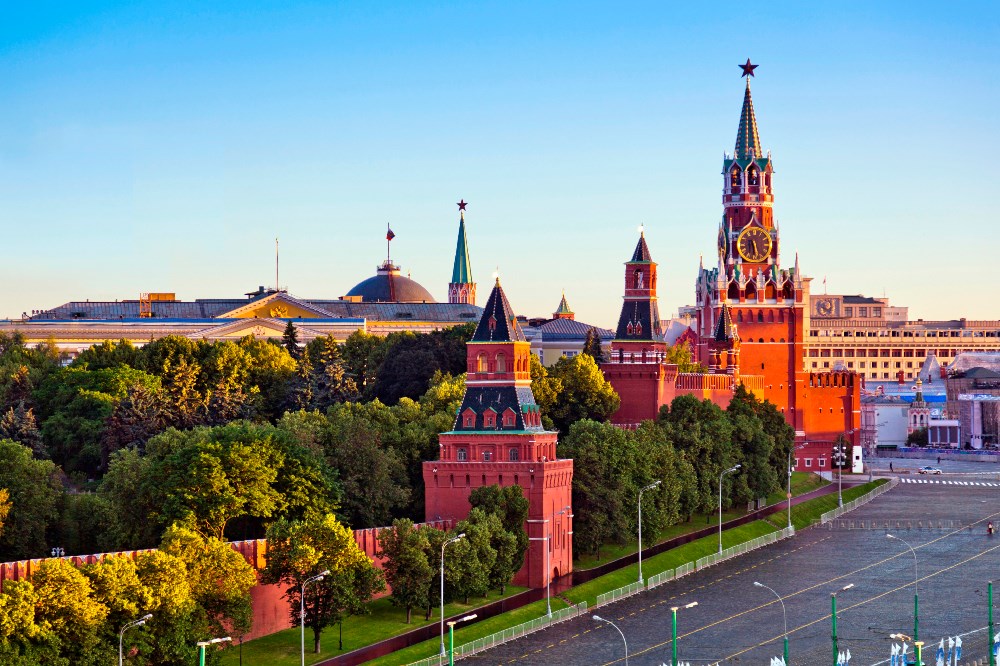 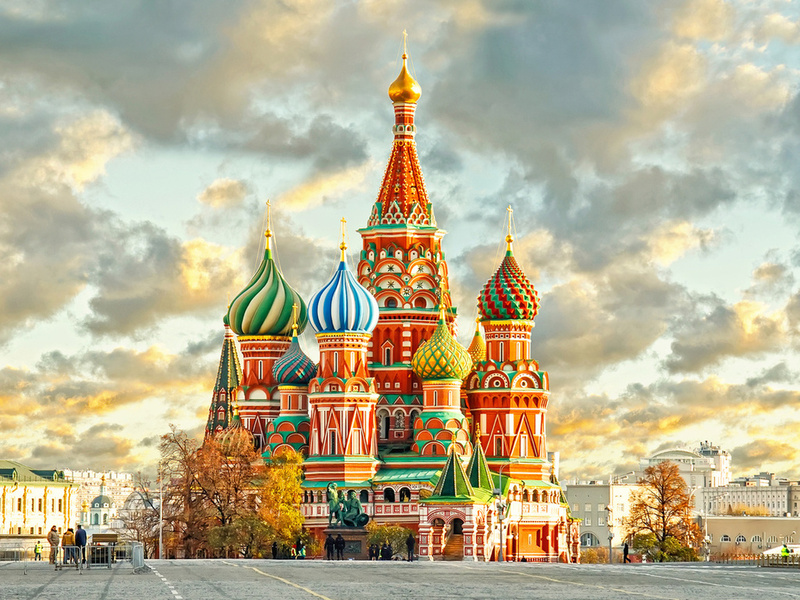 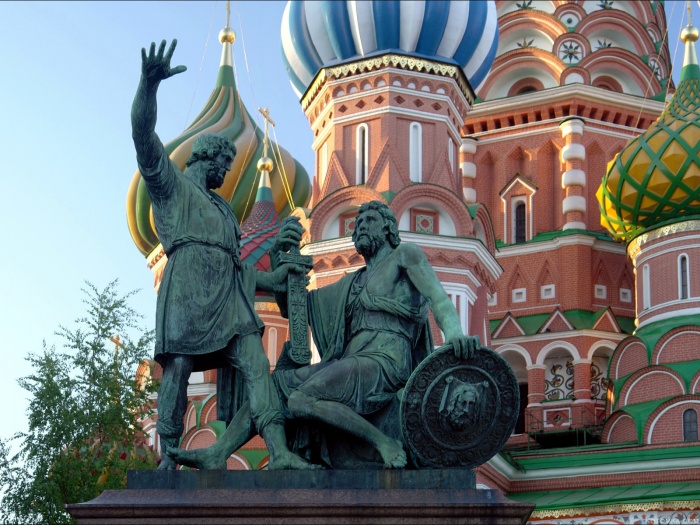 НИКТО НЕ ЗАБЫТ –НИЧТО НЕ ЗАБЫТО!
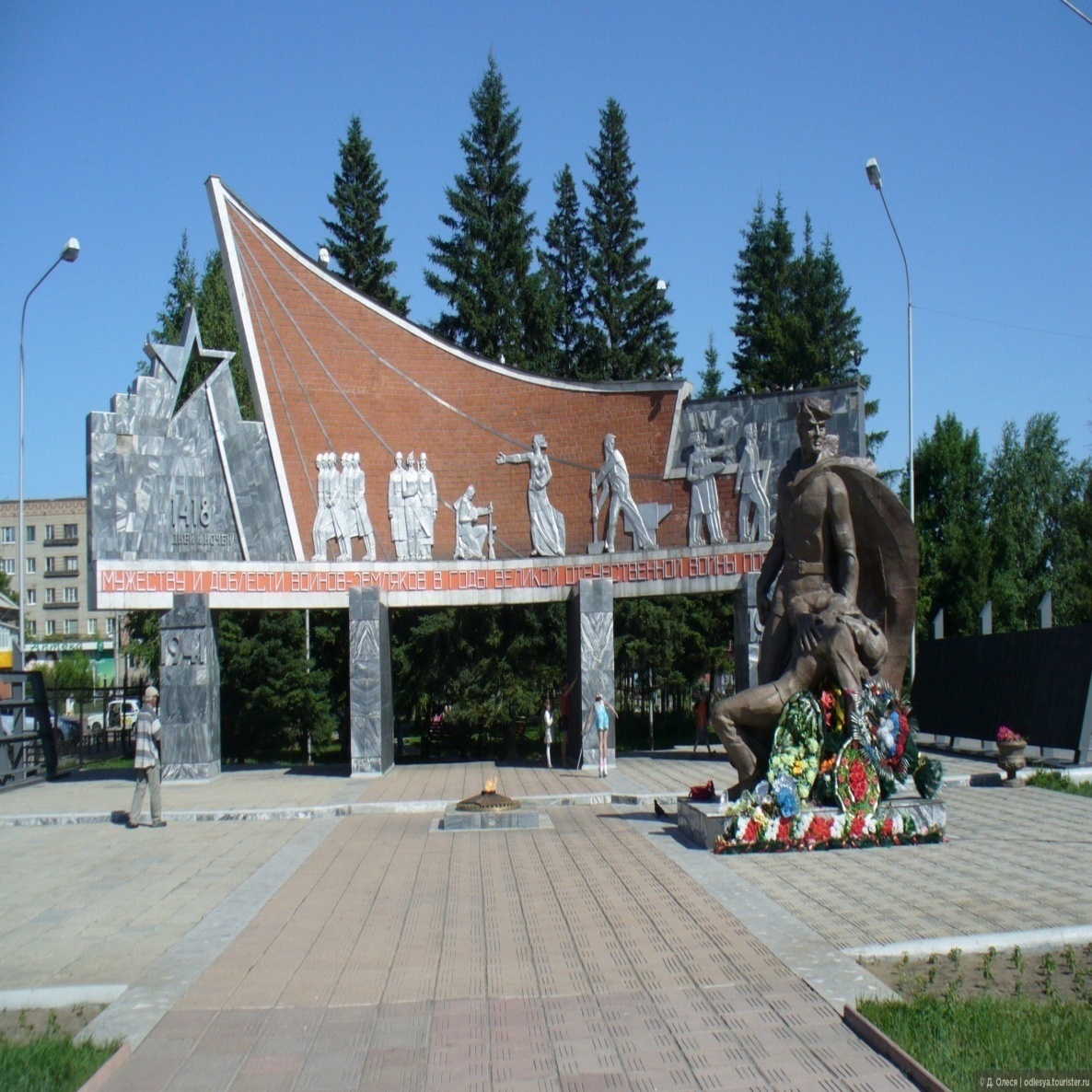 Великой войны победу 
Мы не должны забывать! 
В боях отстояли деды 
Священную Родину – мать!
« Нравственно- патриотическое воспитание дошкольников» Хочется верить, что проводимая работа по нравственно-патриотическому воспитанию дошкольников будет фундаментом для воспитания будущего поколения, обладающего духовно-нравственными ценностями, гражданско-патриотическими чувствами, уважающими культурное, историческое прошлое и настоящее России.
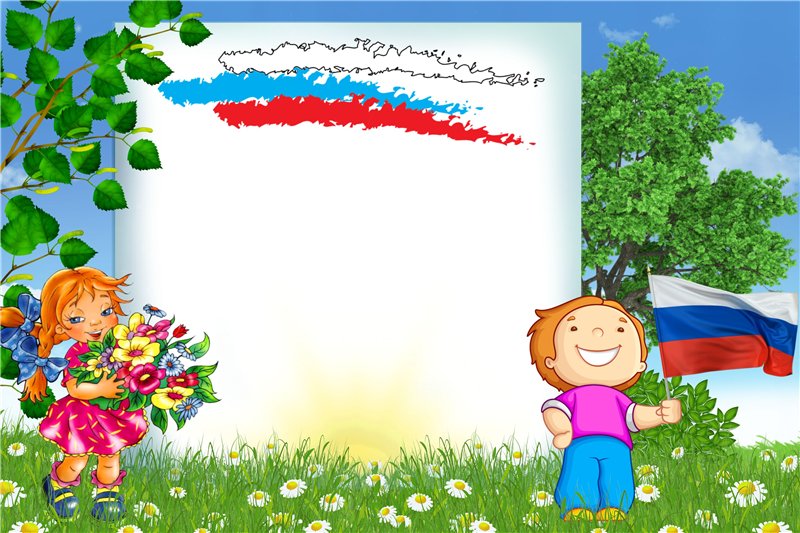 СПАСИБО ЗА ВНИМАНИЕ